SBU Båtklubbsförsäkring 2020
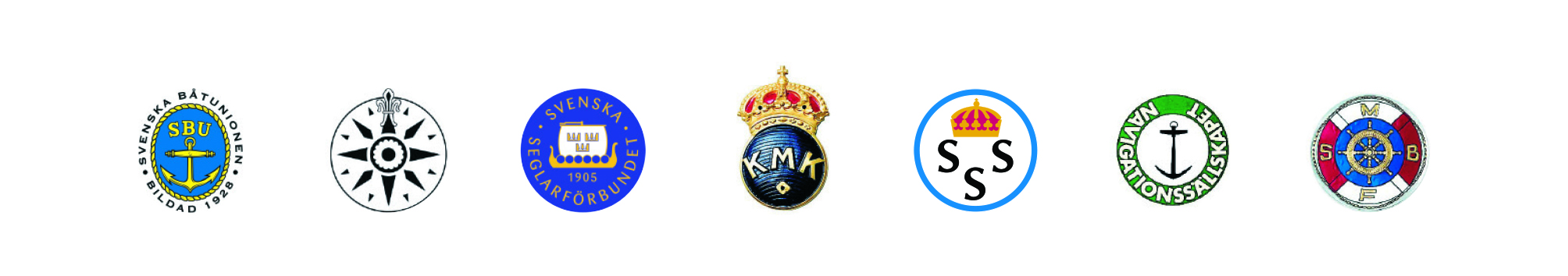 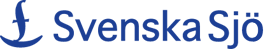 Nyheter i Båtklubbförsäkringen  2020
Grundförsäkringen
Egendomsskyddet höjs från 2 till 4 pbb*

Rättskyddsförsäkringen höjs från 5 till 6 pbb*

 Oljeskadeförsäkring. Gäller även för oljeskada på egen
     egendom - 1 mkr/100 tkr. Det lägre vid utströmning från
     fordon
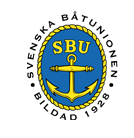 Tilläggsförsäkringen
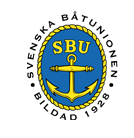 Rättskyddsförsäkringen höjs från 7 till 8 pbb*





                          *1 Prisbasbelopp, pbb= 47300 kr 2020
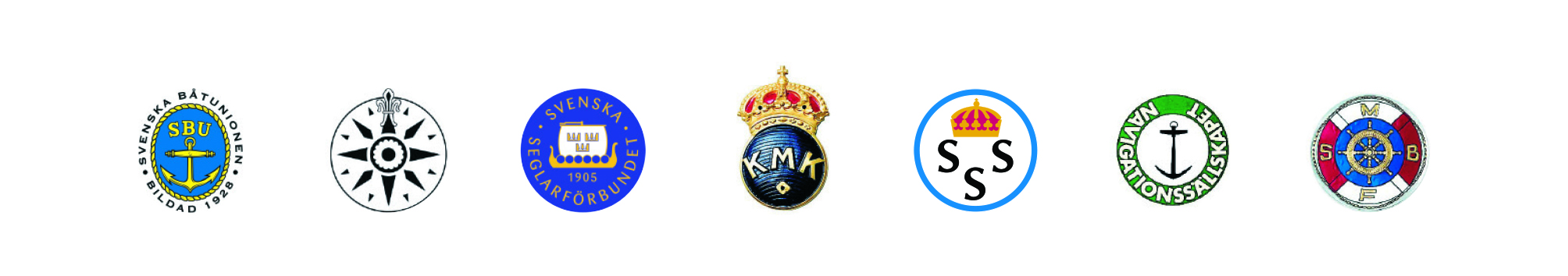 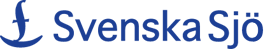 Försäkringsupplägg SBU from 2020-01-01
Båtklubbsförsäkring, Svenska båtunionen
Valbara tilläggsförsäkringar
Utökad egendoms-försäkring
Första risk el
fullvärde
Utökad Styrelseansvars-försäkring
1,5 mkr
Utökad ansvars-försäkring vid lyft
2,5 mkr
Utökad olycksfalls-försäkring 
10 Pbb  för
anhöriga
Utökad rättskydd-försäkring 
8 pbb
Cistern-försäkring
1 mkr/100 tkr
Grundförsäkring genom medlemskap i SBU.
Egendom
4 Pbb
Hyresförlust-försäkring
2 Pbb
Extrakostnads-försäkring
2 Pbb
Styrelseansvars-försäkring
5 Pbb
Ansvars-försäkring
 5 mkr
Förmögenhets-brottsförsäkring
2 Pbb
Rättskydds-försäkring
6 Pbb
Olycksfalls-försäkring
10 Pbb
Oljeskada på 
egendom 
1 mkr /100 tkr
Ansvars-försäkring vid lyft
1 mkr
1 prisbasbelopp ( Pbb) 2020 = 47 300 kr
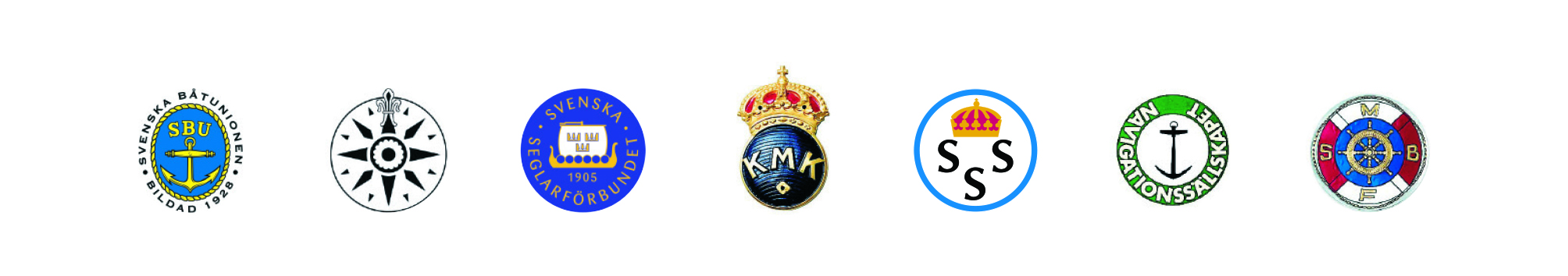 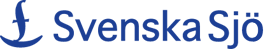 Vad innehåller grundförsäkringen ?
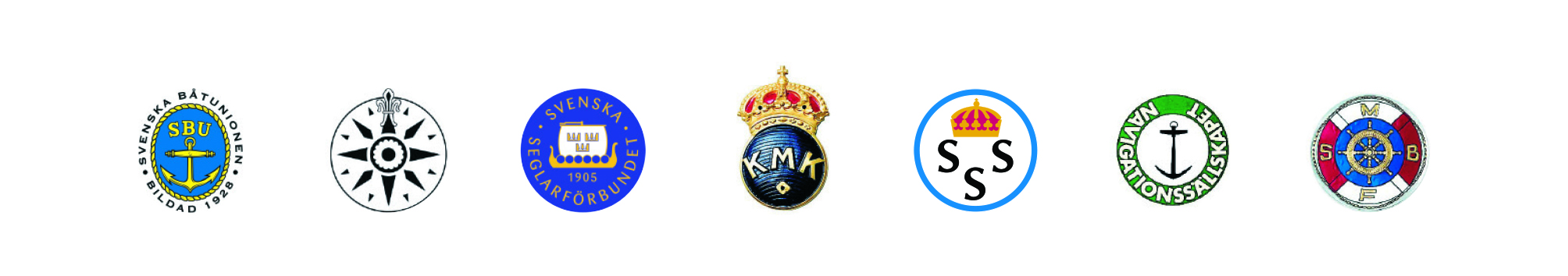 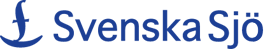 Grundförsäkringen
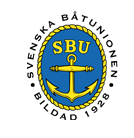 Egendomsskydd
Omfattar fast och lös egendom upp till 2 pbb
Skadehändelser exempel Brand, inbrott och vatten
Omfattar ej båtar, bommar, bojekor, eller bryggor
Stöldbegärlig egendom max 20 % av pbb
Försäkringsbelopp 4 pbb
Självrisk 20 % av pbb
Godkända lås
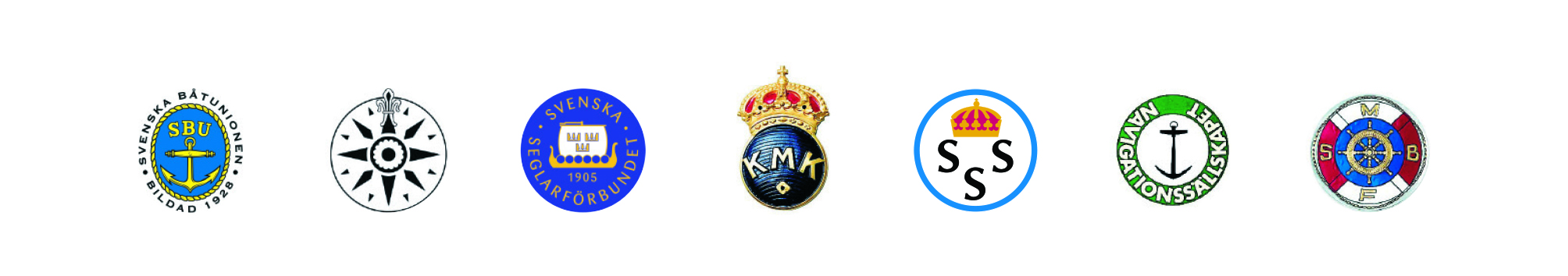 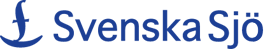 Grundförsäkringen
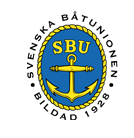 Hyresförlustförsäkring
Ersätter uteblivna hyresintäkter i samband med egendomsskada
Exempel på skador som kan ersättas är uteblivna hyror för båtplats eller lokal
Försäkringsbelopp 2 pbb
Självrisk 20 % av pbb
Ansvarstid 12 månader
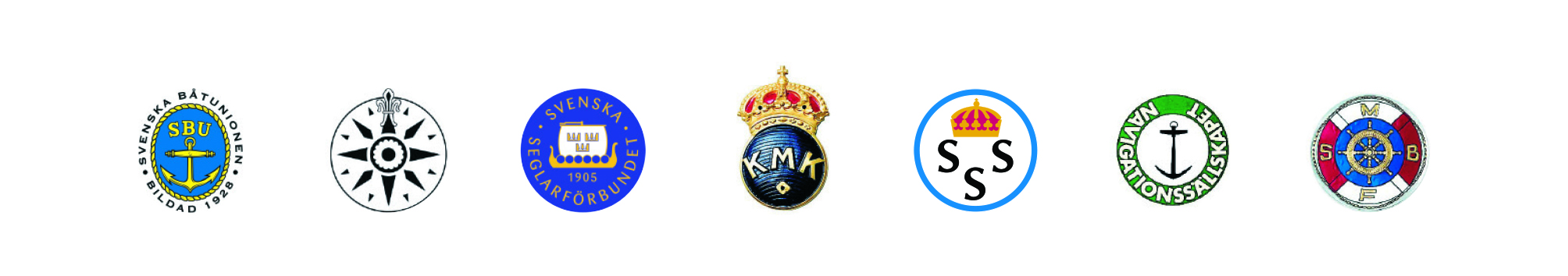 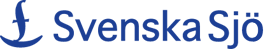 Grundförsäkringen
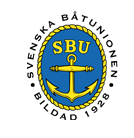 Extrakostnadsförsäkring
Ersätter skäliga extrakostnader efter skada för att kunna upprätthålla driften.
Gäller när en ersättningsbar egendomsskada inträffat
Försäkringsbelopp 2 pbb
Självrisk 20 % av pbb
Ansvarstid 12 månader
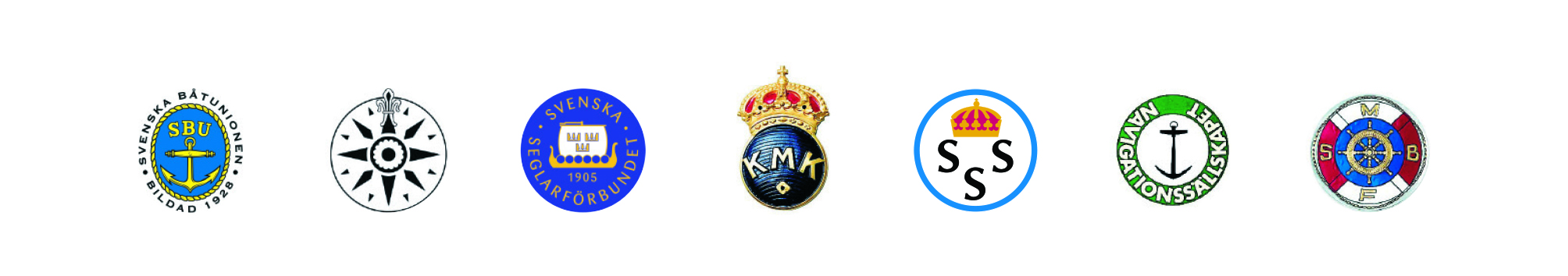 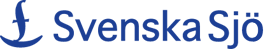 Grundförsäkringen
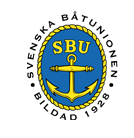 Styrelseansvarsförsäkring
Försäkrade är styrelseledamöter och suppleanter 
Försäkads ansvar för ersättning av förmögenhetsskada p.g.a handling eller underlåtenhet
Ersätter skadeståndsanspråk samt ombuds- och rättegångskostnader
Försäkringsbelopp 5 pbb
Gäller utan självrisk
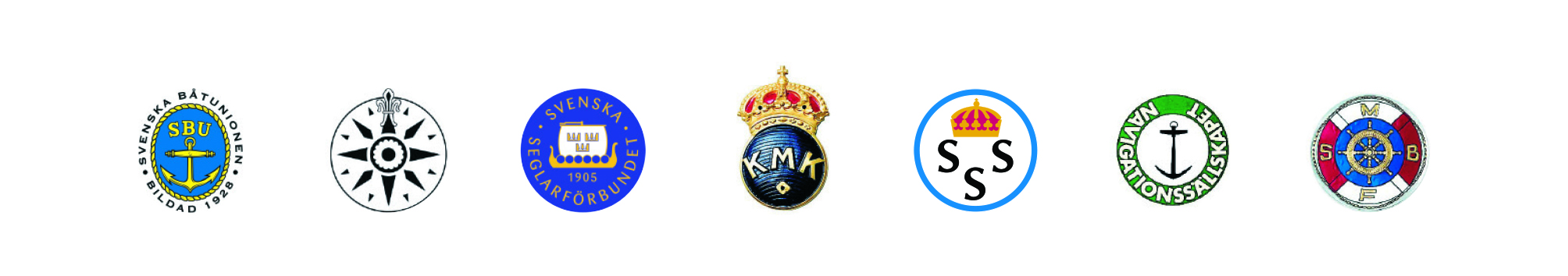 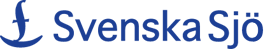 Grundförsäkringen
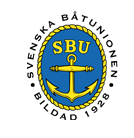 Ansvarsförsäkring
Gäller vid all verksamhet som anses vara normal för en båtklubb.
Skadeståndsskyldighet
Utredning
Förhandling
Föra talan
Ersätta skadelidande
Försäkringsbelopp
Person- och sakskada 5 Mkr
Omhändertagen egendom 2 Mkr
Lyft/transport av båt 1 Mkr (båtförsäkring i 1:a hand)
Självrisk 20 % av pbb
Självrisk 50 % av pbb vid båtlyft-/transport
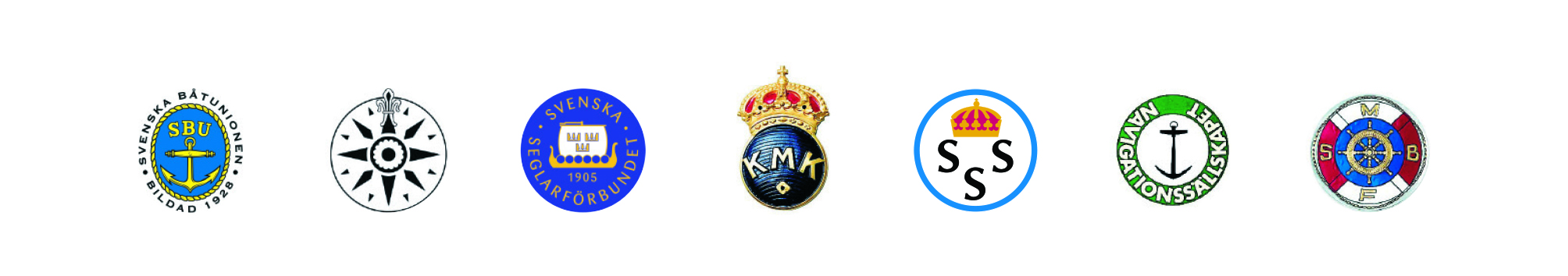 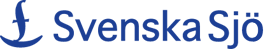 Grundförsäkringen
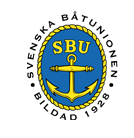 Förmögenhetsbrott
Förmögenhetsförlust som klubbmedlem, styrelseledamot eller funktionär åsamkar klubben genom förmögenhetsbrott
 Exempel på brott som kan ersättas är stöld, förskingring och bedrägeri.
Försäkringsbelopp 2 pbb
Självrisk 20 % av pbb
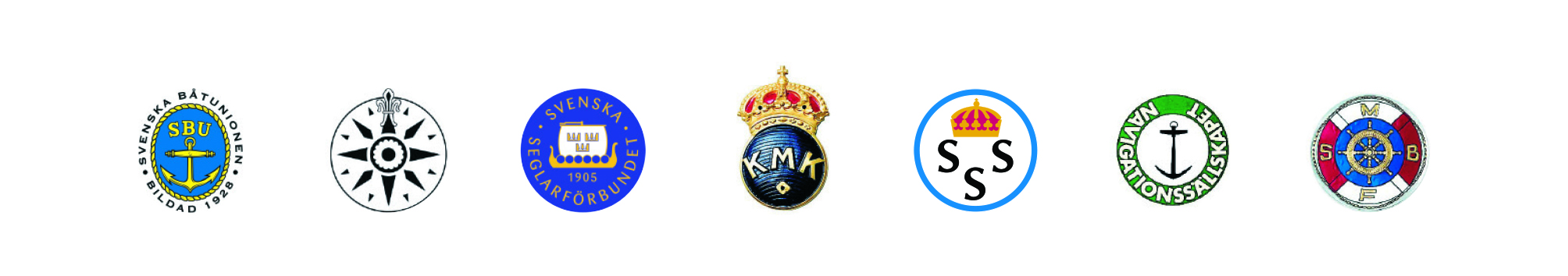 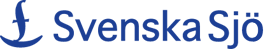 Grundförsäkringen
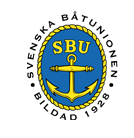 Rättsskyddsförsäkring
Gäller vid vissa tvistemål
Med tvist förstås att ett framställt krav helt eller delvis avvisats. Med avvisats menas att part aktivt tillbakavisat kravet. 
Omfattar skäliga och nödvändiga advokat- och rättegångskostnader i vissa tvistemål
Försäkringsbelopp 8 pbb
Självrisk 20 % av pbb samt 20 % av överskjutande belopp
Ska prövas av SBU:s Juridiska nämnd innan skada kan anmälas
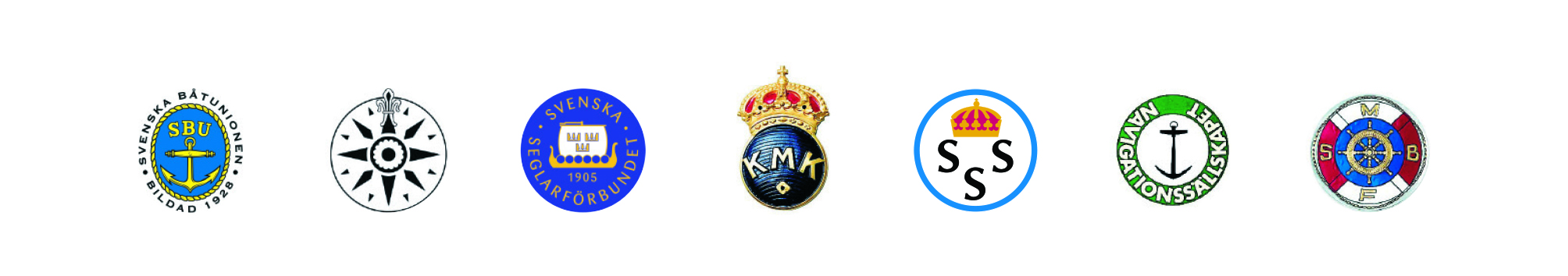 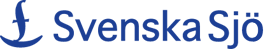 Grundförsäkringen
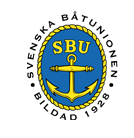 Olycksfallsförsäkring
Samtliga medlemmar vid all aktivitet inom klubbens område
Utanför klubbens område vid utlyst aktivitet
Medhjälpare vid sjö-/torrsättning
Vaktlogg och aktivitetslista
SBU säkerhetsbesiktningsmän
Högsta ersättningsbelopp 10 pbb
Gäller utan självrisk
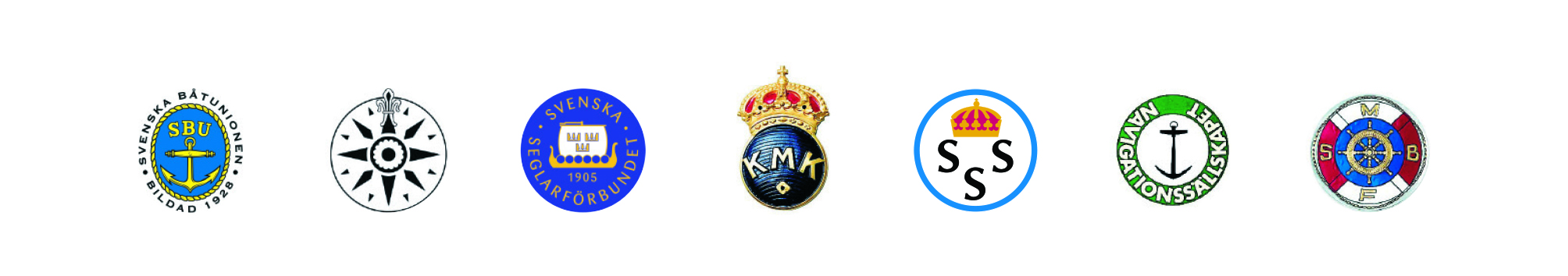 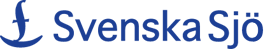 Grundförsäkringen
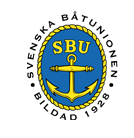 Oljeskada på annans egendom 
Försäkringen gäller för skada genom oförutsedd utströmning av olja eller annan brandfarlig vätska 
100 tkr vid utströmning från fordon på egen egendom
Försäkringsbelopp 1 Mkr/100 tkr
Självrisk 20 % av pbb
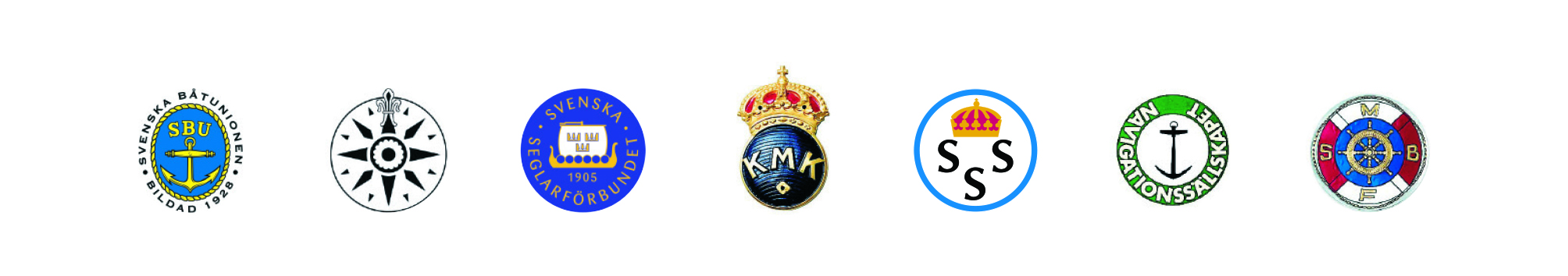 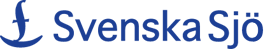 Vilka tilläggsförsäkringar kan läggas till ?
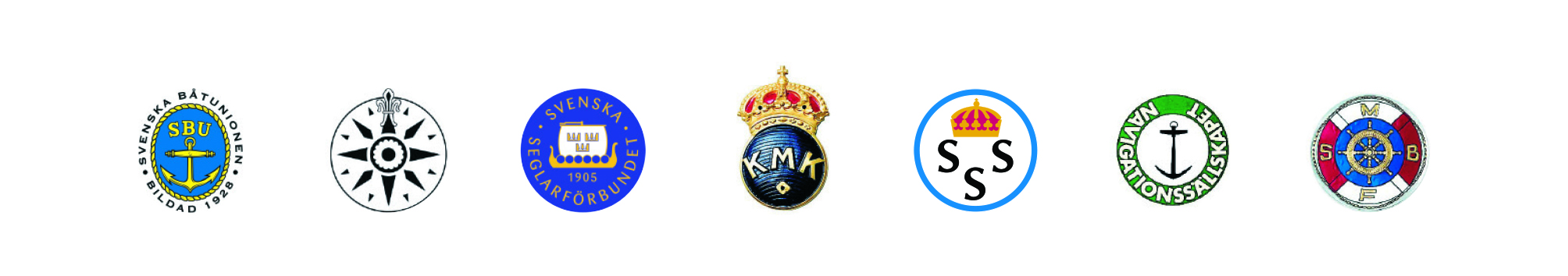 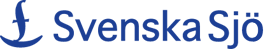 Tilläggsförsäkring
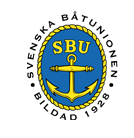 Utökad egendomsförsäkring
När grundförsäkringen inte räcker till kan klubben teckna tilläggsförsäkring för byggnader och lös egendom. 
Kan välja första risk eller fullvärde på byggnader
Bryggor och bommar kan endast brandförsäkras
Svenska Sjö tar fram offert utifrån önskad omfattning och belopp
Självrisk 20 % av pbb
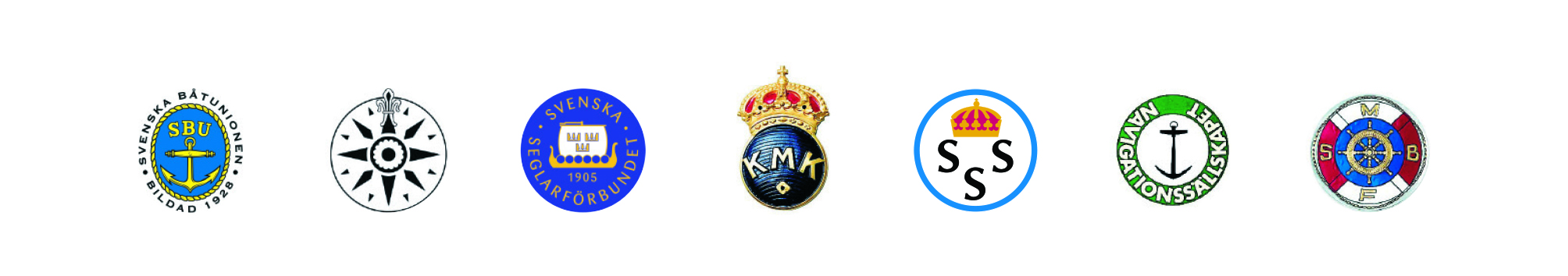 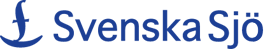 Tilläggsförsäkring
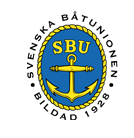 Utökade försäkringsbelopp
Utökad förmögenhetsbrottsförsäkring
Grundförsäkringens försäkringsbelopp kan utökas till 4 basbelopp 
Utökad rättsskyddsförsäkring
Grundförsäkringens försäkringsbelopp på 6 basbelopp kan höjas till 8 basbelopp. 
Styrelseansvarsförsäkring
Grundförsäkringens försäkringsbelopp på två prisbasbelopp kan höjas till 1 500 000 kr. Ingen självrisk utgår.
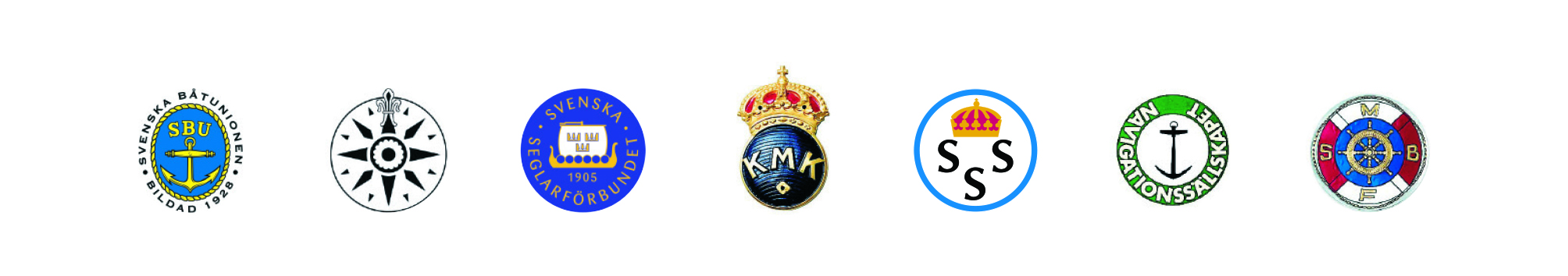 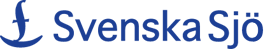 Tilläggsförsäkring
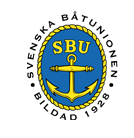 Utökad olycksfallsförsäkring
Gäller då även för anhöriga till medlem
Vid all aktivitet inom klubbens område inkl. klubbholmar
Högsta ersättningsbelopp 10 pbb
Gäller utan självrisk
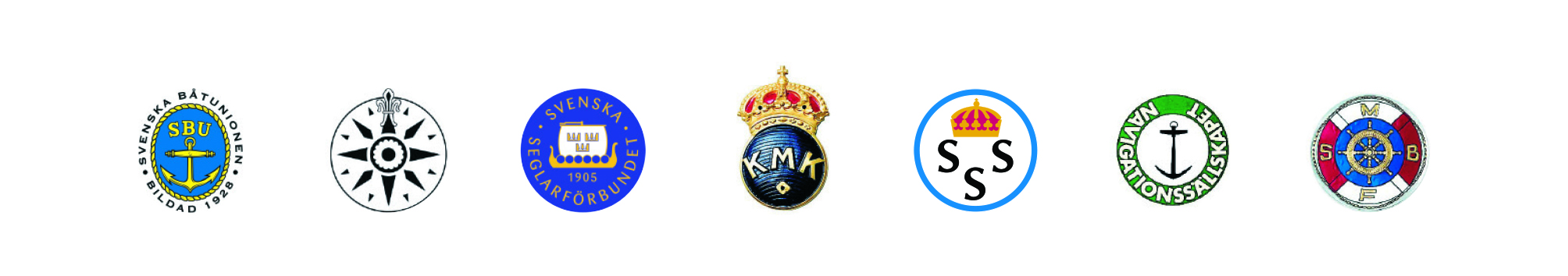 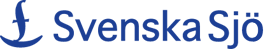 Övrigt
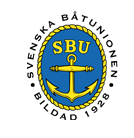 Banners och annonser. Tjäna upp till 4000 kr
100 kr till klubben/ nytecknad försäkring som medlem gör
Klubbens egna båtar

Läs mer på : https://www.svenskasjo.se/cms/batklubbar
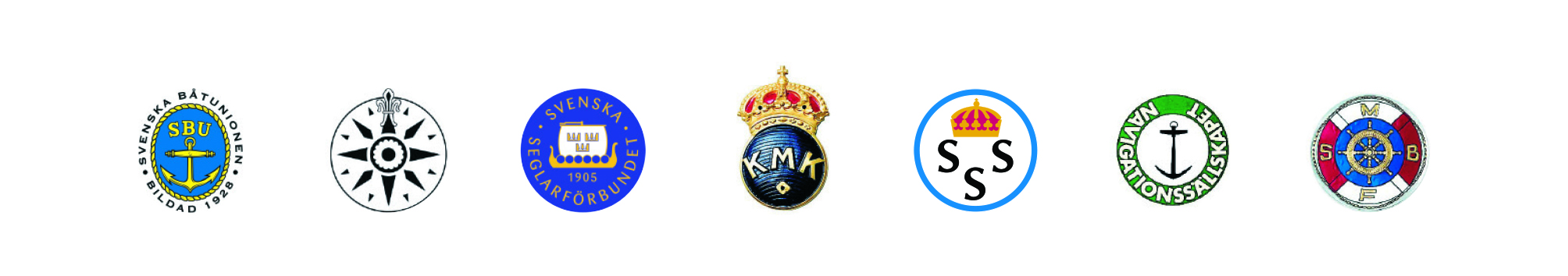 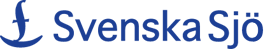